Ybbs an der Donau
Timon Grundböck 2a
Allgemeines Über Ybbs
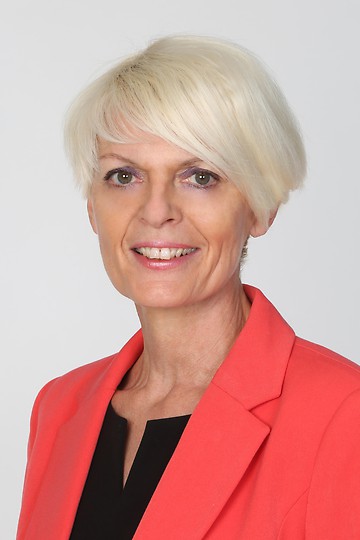 Ulrike Schachner ist die Bürgermeisterin
Ybbs liegt an der Donau
Einwohnerzahl 5.732
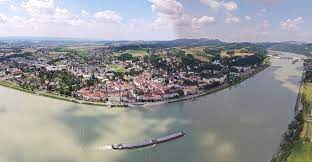 Schulen in Ybbs
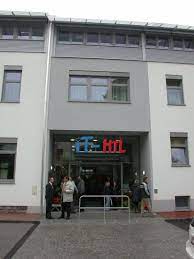 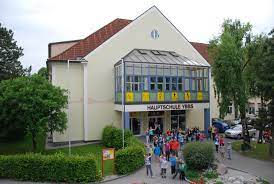 Sportmittelschule
Volkschule
Hak
It-Htl
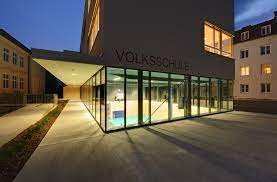 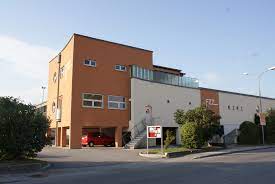 Freizeitmöglichkeiten
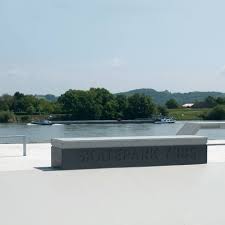 Skaterpark
Schwimmbad
Bewegungspark
Fußballplatz
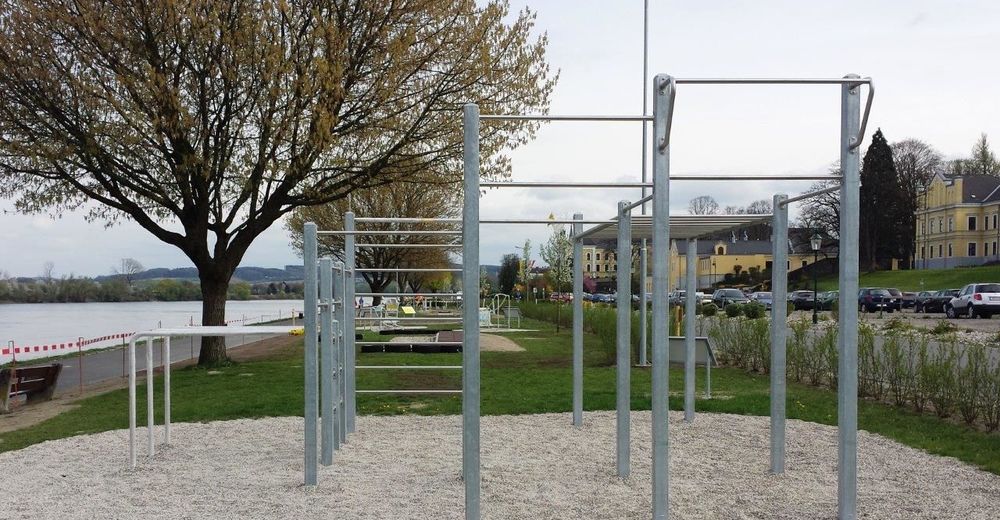 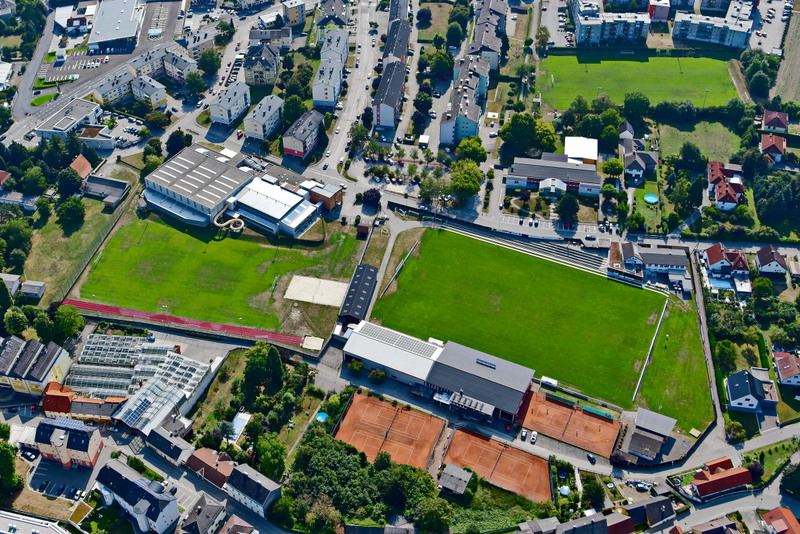 Sehenswürdigkeiten
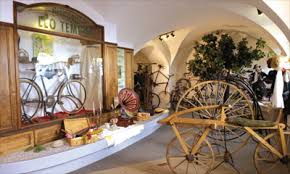 Kraftwerk und Schleuse "Ybbs-Persenbeug"
Fischersteig 1,5 km.
Schloss Persenbeug.
Fahrrad-Kreis-Schnecke.
Donauradweg.
Wallfahrtsbasilika Maria Taferl.
Mautturm.
Naturdenkmal Erlaufschlucht.
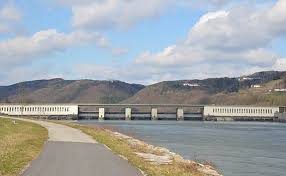 Was mir am besten gefällt an Ybbs
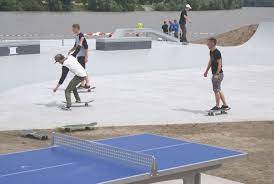 Der Skaterpark
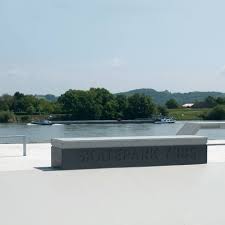 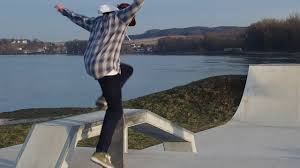